OnCore®
Financial Requirements for Clinical Research at UAB
Is your project a Clinical Trial?: Clinical Trial means a research study in which one or more human subjects are prospectively assigned to one or more interventions (which may include placebo or other control) to evaluate the effects of the interventions on biomedical or behavioral health-related outcomes.
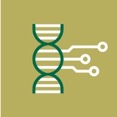 OnCore budget entry is not required
Does your trial have industry funding?: Industry sponsored clinical trials have negotiated budgets paid by pharmaceutical or medical device manufacturing companies.  These trials are funded via fees per subject enrollment or subject visit.
OnCore budget entry is not required
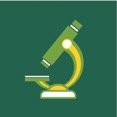 Yes
Yes
Yes
Is your trial in the first wave of the OnCore Financials Initiative (Complete OnCore Calendar with no invoicing/enrollment activity)?: OnCore Calendar Services will build the protocol calendar based on your CBR-CCTS-OCS submission form. After the calendar has been marked complete, you can then enter your budget into Financials.
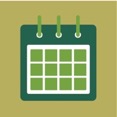 No
No
No
Also
OnCore budget entry is not required
Budget entry in OnCore is required: Protocol-Related & Subject-Related budgets are required to be entered in OnCore prior to releasing the calendar.
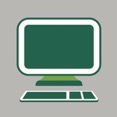 Subject visit management is required: in order for your budget to be operational, you MUST occur subject visits as they occur.  Generation of invoiceable items and financial reports is dependent on timely subject visit management.
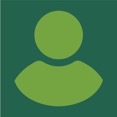 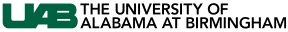 1NIH Definition of Intervention: An "intervention" is defined as a manipulation of the subject or subject’s environment for the purpose of modifying one or more health-related biomedical or behavioral processes and/or endpoints. Examples include: drugs/small molecules/compounds; biologics; devices; procedures (e.g., surgical techniques); delivery systems (e.g., telemedicine, face-to-face interviews); 
strategies to change health-related behavior (e.g., diet, cognitive therapy, exercise, development of new habits); treatment strategies; prevention strategies; and, diagnostic strategies